Figure 7. Reduced basolateral pole volume, reduction of presynaptic proteins and failure of proper targeting of ...
Hum Mol Genet, Volume 18, Issue 15, 1 August 2009, Pages 2779–2790, https://doi.org/10.1093/hmg/ddp213
The content of this slide may be subject to copyright: please see the slide notes for details.
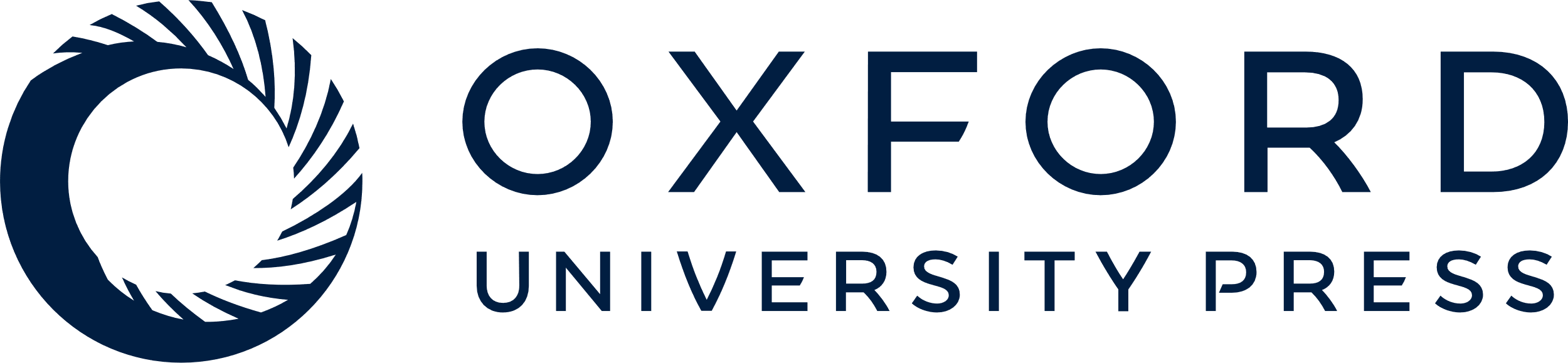 [Speaker Notes: Figure 7. Reduced basolateral pole volume, reduction of presynaptic proteins and failure of proper targeting of intracellular membranes in inner hair cells from otoferlin and myosin VI mutant mice. (A and B) Expression of myosin VI in P20 wild-type and otoferlin mutant IHCs, and expression of otoferlin in P20 wild-type and myosin VI mutant IHCs (C and D) reveals reduction of the length of the basolateral pole in IHCs of both mutants (B and D). Scale bars, 10 µm. (E) Length of the basolateral pole obtained by measuring the distance between the lower edge of the nucleus and the furthest ribbon as indicated by open arrowheads in (A–D) at the age of P20–P30. Mean basolateral pole length was different for 31 otoferlin wild-type IHCs compared with 30 otoferlin mutant mice (P < 0.001) and for 13 myosin VI wild-type versus 14 myosin VI mutant mice (P < 0.001). (F) Average membrane capacitances of apical turn IHCs of 10 wild-type and 13 myosin VI mutant mice aged P17–P20 confirm reduced cell size. (G) The number of CtBP2/RIBEYE-positive spots (ribbons) was reduced in 31 otoferlin mutant IHCs compared with 35 wild-type IHC (P < 0.001) and in 9 myosin VI mutant IHCs versus 13 wild-type IHCs (P < 0.001) at P20–P30. (H) The average number of CaV1.3-positive spots was significantly reduced in 16 otoferlin mutant IHCs compared with 14 wild-type IHCs (P < 0.05) as well as in 9 myosin VI mutant IHCs compared with 10 wild-type IHCs (P < 0.001) at P20–P30. (I–L) Three-dimensional deconvoluted image of myosin VI wild-type and mutant IHCs double-labeled with anti-otoferlin (green, open arrowheads) and the synaptic vesicle marker anti-VGLUT3 (red, closed arrowhead) at P17. Myosin VI mutant IHCs (J and L) show reduced presence of otoferlin in the supranuclear region of the trans-Golgi network (J and L, asterisk) compared to wild-type IHCs (I and K, upper open arrowhead) and lack synaptic vesicles in the basal pole (L), whereas in the wild-type IHCs, VGLUT3 marks the basal pole as well (K). (M–P) Confocal double-labeling of immature (P9) otoferlin mutant IHCs, stained with a membrane marker (MM, red, open arrowhead) and the efferent marker anti-synaptobrevin2/VAMP2 (green, M and N) reveals large membrane invaginations / vacuoles in their apical cytoplasm (N, closed arrowhead) that can also be detected in immature otoferlin IHCs stained with anti-VGLUT3 (P, closed arrowheads) but not in otoferlin wild-type IHCs (M and O). Scale bars, in (I–L, O and P) 5 µm; in (M and N), 10 µm.


Unless provided in the caption above, the following copyright applies to the content of this slide: © The Author 2009. Published by Oxford University Press. All rights reserved. For Permissions, please email: journals.permissions@oxfordjournals.org]